Кафедра внутренних болезней и иммунологии с курсом ПО
Биопсия почки
Вербицкая Е.А.
Ординатор 1 года, специальность «Терапия»
Определение
Биопсия почки – инвазивная диагностическая процедура, которая позволяет исследовать корковое и мозговое вещество органа. 

Суть исследования заключается в получении гистологического материала, с помощью которого можно уточнить характер патологического процесса в тканях органа.
Виды биопсии
Чрескожная пункционная биопсия (в почечную ткань под ультразвуковым контролем вводят длинную иглу и выполняют биопсию).
Открытая биопсия (применяется преимущественно при удалении новообразований почки).
Лапароскопическая биопсия (проводится с применением видеоконтроля при помощи инструмента, который вводят через небольшие отверстия в поясничной области).
Показания
Ренальная острая почечная недостаточность неуточненной этиологии, особенно если она сопровождается системной манифестацией, симптомами васкулита и гломерулонефрита, анурией в течение 3 недель и более.
Нефропатия с явлениями органической протеинурии, клубочковой гематурии, нефротического синдрома.
Почечная гипертензия неясного генеза.
Тубулопатия неуточненной этиологии.
Заболевания трасплантата почки: стремительное снижение функции или полное прекращение деятельности, появление протеинурии и гипертензии.
Опухоли почки.
Противопоказания
Абсолютные
Единственная почка.
Поликистоз, гидронефроз.
Аневризма почечной артерии.
Тромбоз почечных вен.
аллергическая реакция на новокаин.
Кавернозный туберкулез почки.
Относительные
Артериальная гипертензия, которая плохо поддается контролю.
Гипокоагуляция и тромбоцитопения.
Выраженная почечная недостаточность (сывороточный креатинин более 0,44 ммоль/л).
Нефрокальциноз и узелковый периартериит.
Патологическая подвижность почки.
Выраженный атеросклероз.
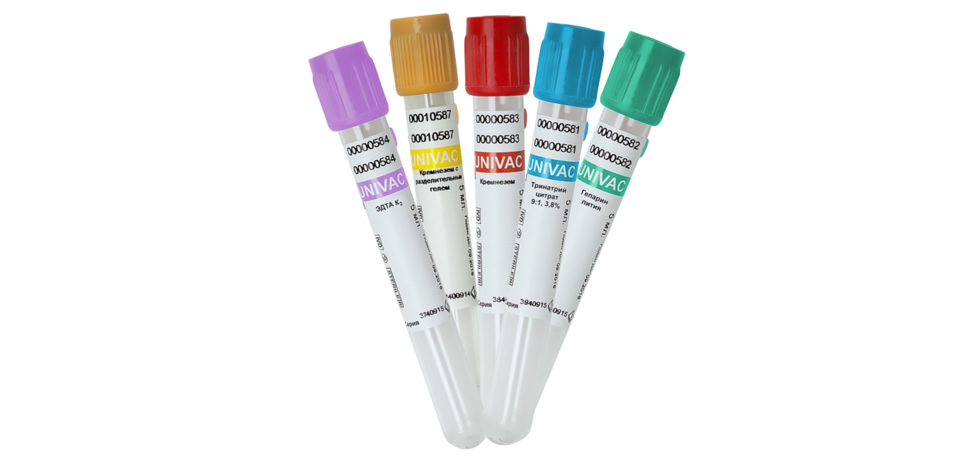 Обследование
Развернутый анализ крови 
Общий анализ мочи
Коагулограмма
Внутривенная урография (или динамическая реосцинтиграфия, или УЗИ почек)
МСКТ почек
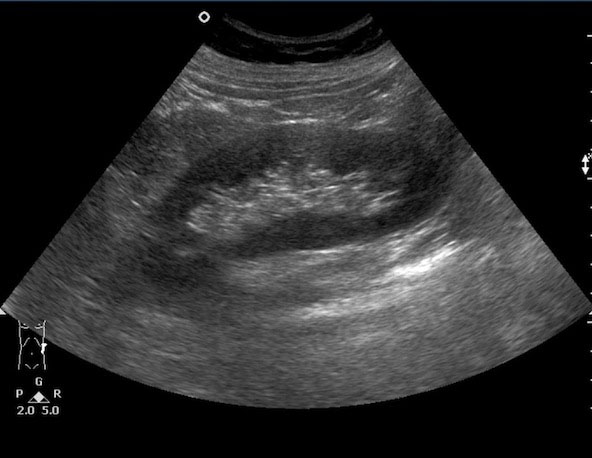 Подготовка пациента
Прекратить прием антикоагулянтов и дезагрегантов (аспирин, ривароксабан, дабигатран и т.п.) в течение 1 - 2 недель перед биопсией почек. 
Прекратить прием НПВС. 
Не употреблять жидкость и пищу за 8 часов до проведения биопсии почек.
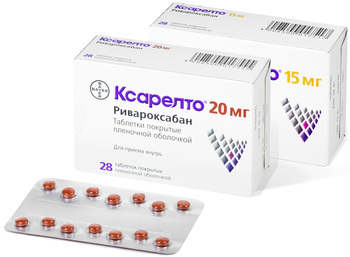 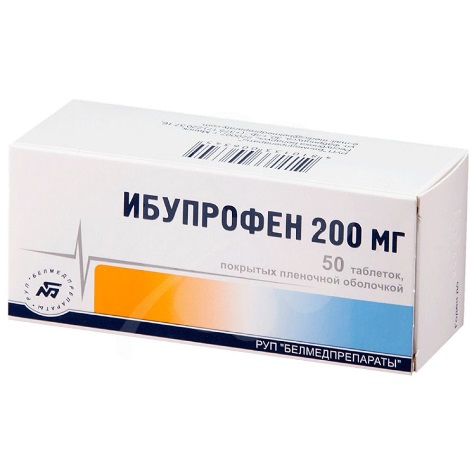 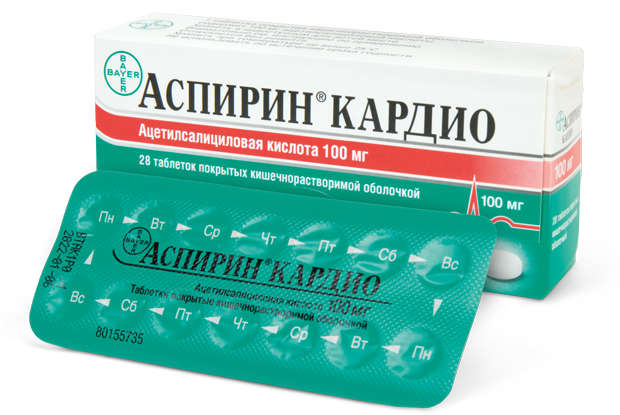 Положение пациента
Пациент лежит лицом вниз, с подушкой под животом или под грудной клеткой так, чтобы оставаться в правильном положении и облегчить доступ к почке. В таком положении почки располагаются около поверхности спины. 
Если биопсия делается на пересаженной почке, то процедура проводится в положении пациента, лежащего на спине.
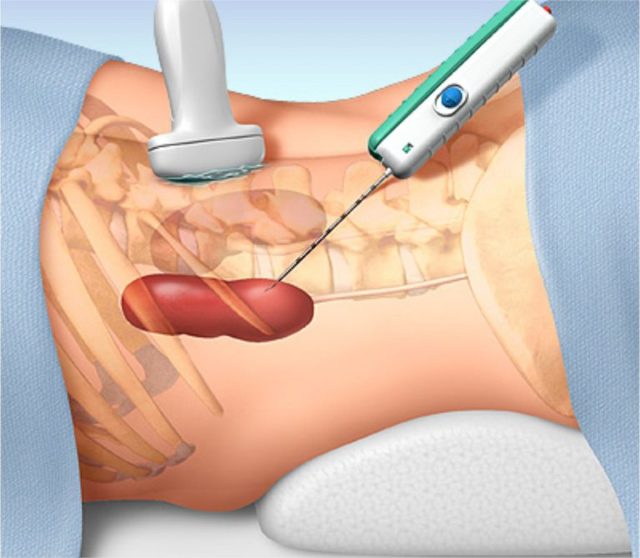 Ход процедуры
При помощи ультразвукового датчика врач определяет расположение почек. 
Кожу предполагаемого места пункции обрабатывают антисептиком, затем вводится местный анестетик (инфильтрационная анестезия).
Далее специалист прокалывает кожу и вводит специальную иглу по определенной заранее траектории. Процедура проводится под контролем ультразвука.
Игла вводится внутрь органа на 10-20 мм с целью захвата коркового и мозгового вещества почки. 
Как только необходимый для проведения анализа объем почечной ткани получен, иглу извлекают. 
Место пункции еще раз обрабатывают раствором антисептика и закрывают специальным пластырем или стерильной повязкой.
После процедуры
Пациенту рекомендован постельный режим в течение 8-10 часов. 
В это время назначается анализ мочи с целью обнаружения эритроцитов, осуществляется контроль уровня артериального давления.
В месте прокола может наблюдаться незначительная болезненность, которая в большинстве случаев не требует применения анальгетиков. 
При отсутствии осложнений, пациент может покинуть стационар на следующий день.
Рекомендовано ограничение физической нагрузки в течение нескольких дней после проведения биопсии. 
Тяжелый труд и подъем тяжестей запрещен в течение 2 недель.
Осложнения
Типичные
Микрогематурия в течение 1-2 суток после процедуры наблюдается в 20-30% случаев. 
Кратковременная макрогематурия отмечается в 5-7% случаев.
Тяжелые
Инфаркт почки с длительной гематурией и развитием тампонады мочевого пузыря сгустками крови.
Периренальная гематома.
Постбиопсийный паранефрит.
Редкие (при нарушении техники биопсии почек):
Травмы близкорасположенных органов (селезенка, печень) 
Повреждения крупных сосудов (нижней полой вены).
Спасибо за внимание!!!
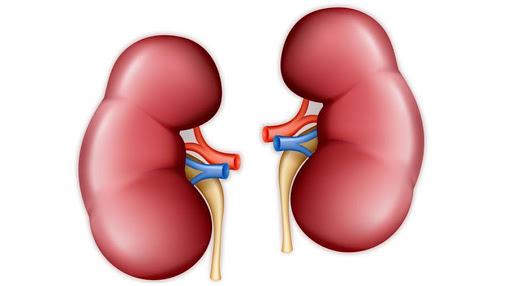